Открытый  публичный Всероссийский конкурс по географии «Урок в моей стране»
Номинация №1: лучшая методическая разработка на тему «Занятие вне школы».
Тема: Исследование  окрестностей 
д. Верхняя Троица в летнем оздоровительном лагере на базе школы Юного краеведа-эколога. 
Занятие: Выявление физико-географических особенностей реки Рудомошь.
Автор: Тимофеева Елена Геннадьевна, учитель географии МБОУ СОШ им. М.И. Калинина 
Д.Верхняя Троица, Кашинского района, Тверской обл.
Телефон: 89108494934
Е-mail: elenatim72@rambler.ru
Адрес: 171622 Тверская область, Кашинский район, д. Тетьково  д.39 кв. 8
Февраль, 2018
Муниципальное бюджетное общеобразовательное учреждение 
средняя общеобразовательная школа им. М.И.Калинина
«Теория без практики мертва» 
                   Александр Суворов
Практико-ориентированный проект Школа юного краеведа-эколога
Что это такое ?
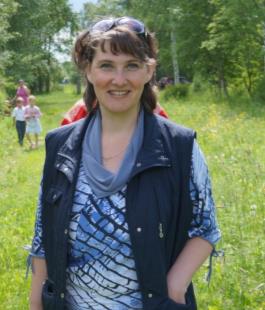 Руководитель: Тимофеева Елена Геннадьевна, учитель географии МБОУ СОШ им. М.И. Калинина
Содержание работы направлено на:
- создание условий для развития личности ребенка;
- развитие мотивации личности к познанию и творчеству;
- обеспечение эмоционального благополучия ребенка;
- приобщение обучающихся к общечеловеческим ценностям;
- профилактику асоциального поведения;
- создание условий для социального, культурного и профессионального самоопределения, творческой самореализации личности ребенка, 
- интеллектуальное и духовное развитие личности ребенка;
- укрепление психического и физического здоровья;
Цели и задачи нашей образовательной программы обеспечивают обучение, воспитание, развитие детей.
Школа юного краеведа-эколога это совместная деятельность обучающихся и учителя географии по проведению: 
- экологических практикумов, 
- походов и экскурсий в природу, 
- собственных экологических акций в образовательном учреждении в июне
Школа юного краеведа -эколога
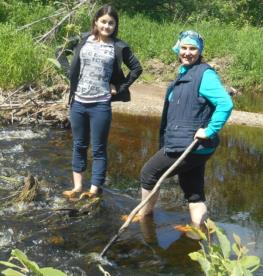 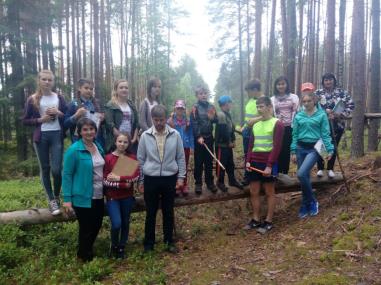 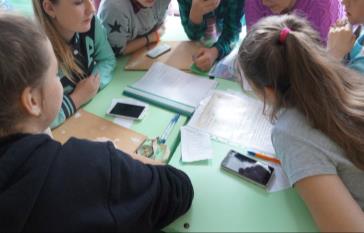 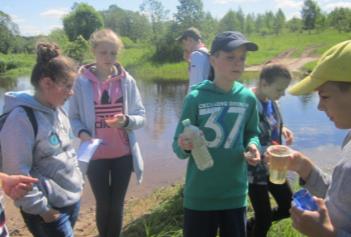 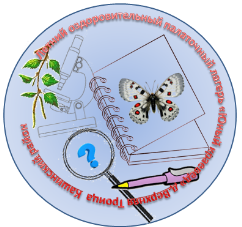 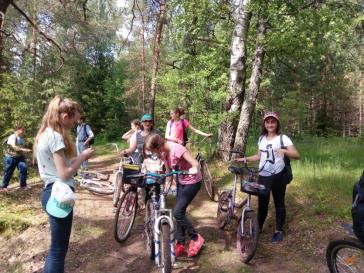 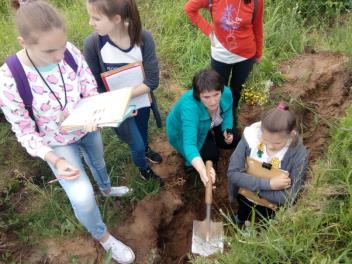 «Школа  юного краеведа – эколога» дает возможность
Обмениваться  опытом
Заниматься проектной деятельностью
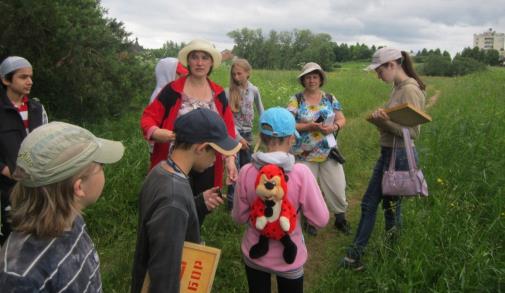 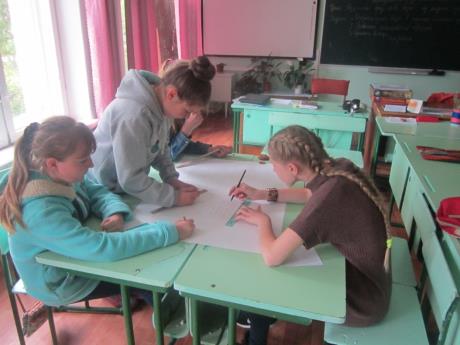 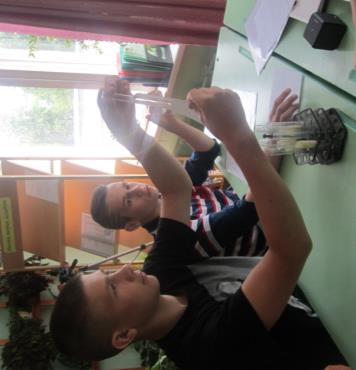 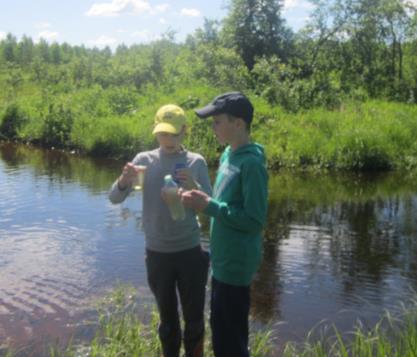 Проводить исследование
Изучать природные сообщества 
своей  местности»
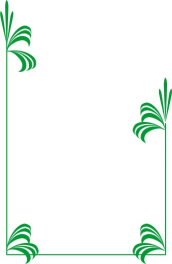 Примерная тематика занятий  по направлению «Воды нашей местности»
Ознакомление с водоемами сельского округа (экскурсия)
Изучение методик оценки качества воды(практические работы)
Исследовательская экспедиция
Комплексное описание реки, описание родника (оформление исследования или проекта)
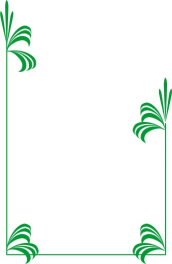 Ознакомление с водоемами своей местности. ( р.Медведица)
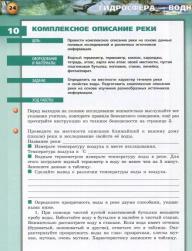 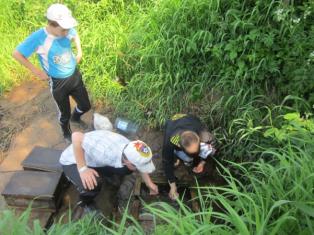 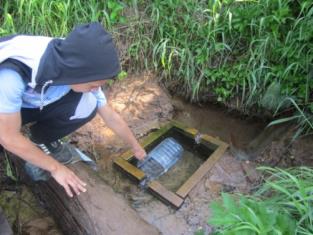 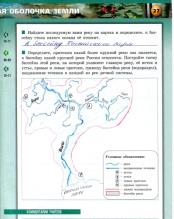 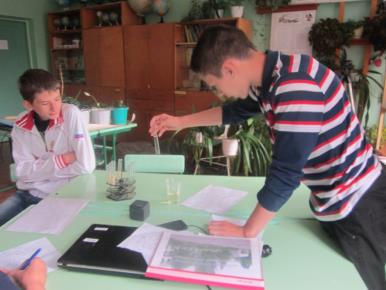 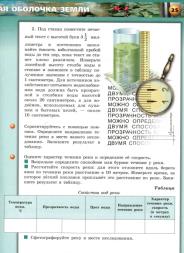 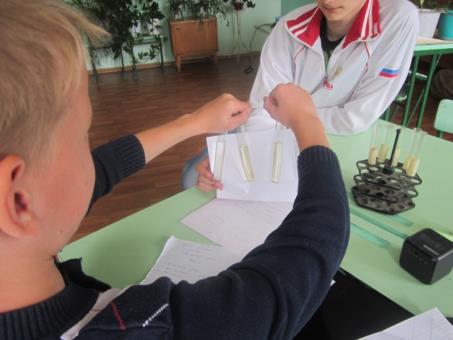 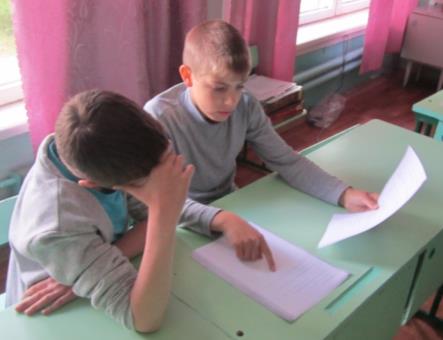 Изучение методик оценки качества воды – подготовка к экспедиции
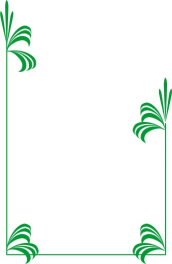 Экспедиция на реку Рудомошь
Тема: «Комплексное описание реки «Рудомошь» 
Цель: выяснить экологическое состояние реки, собрать сведения в школьной экспедиции о  реке Рудомошь.
 Задачи:
1.Определить на местности характер течения реки и органолептические свойства воды.
2. Собрать материалы для комплексного описания реки (см. Тетрадь-практикум. «География. Планета Земля» О.Г. Котляр. стр.24-27, практические задания)
3. Опросить местных жителей о использовании реки.
Технологическая карта
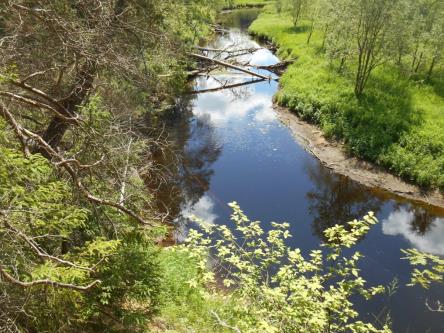 Объект изучения находится на расстоянии 
5 км от д. Верхняя Троица. 
Велосипедный маршрут: д. Верхняя Троица 
– д. Посады – д. Хрипелево -  д. Верхняя Троица
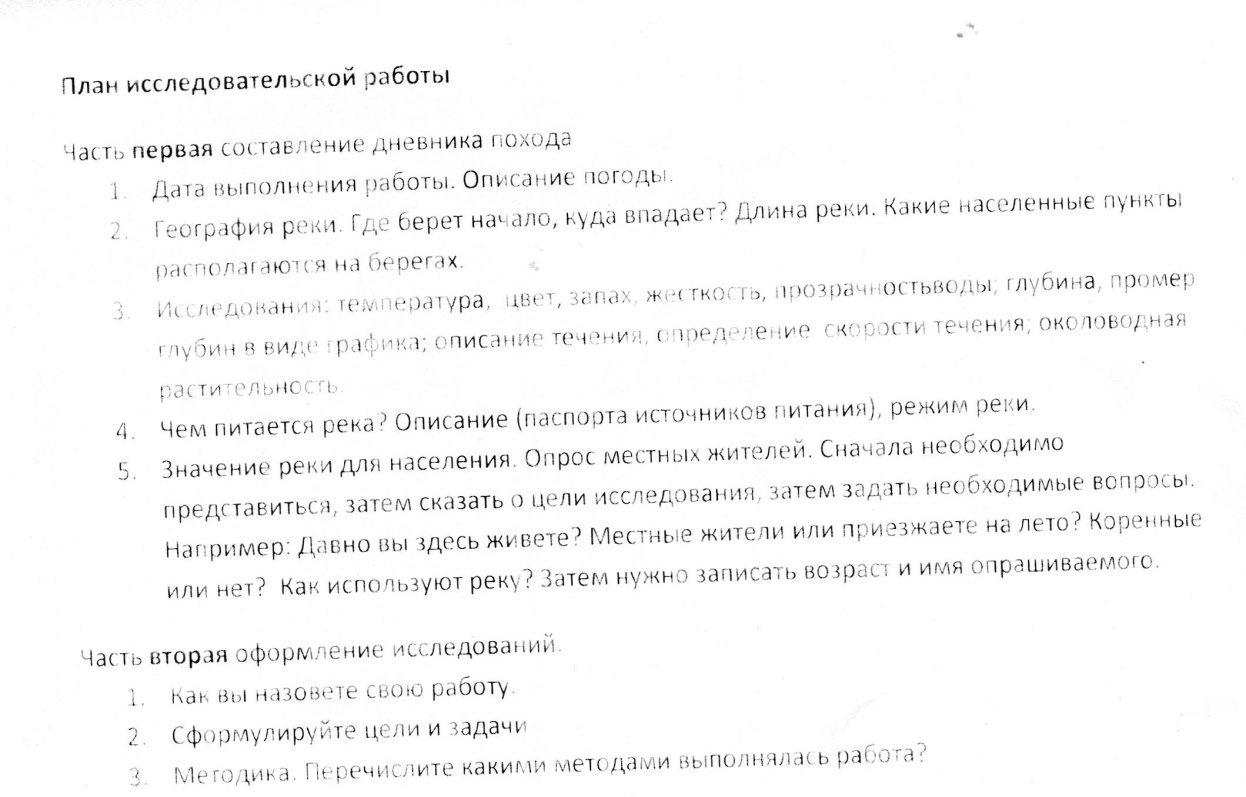 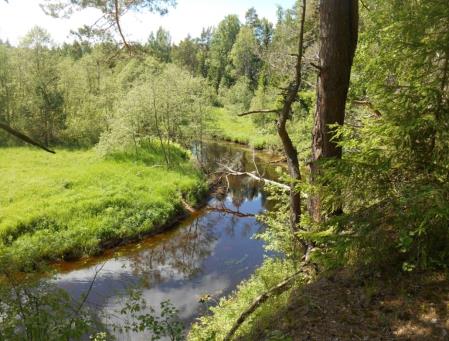 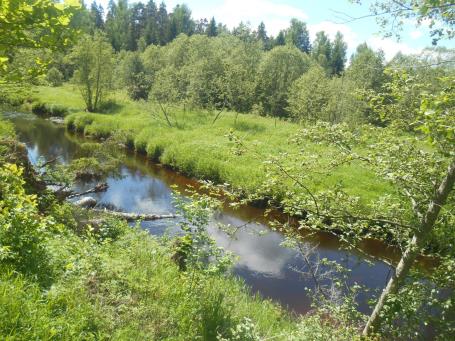 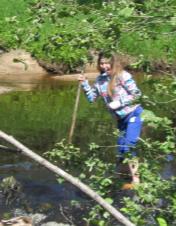 Замер ширины и глубины реки.
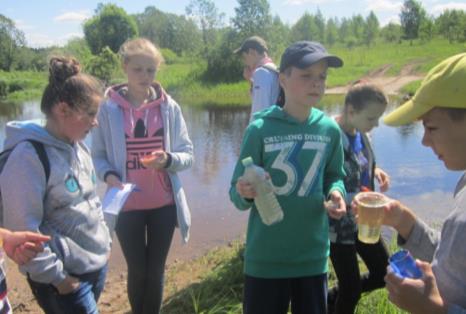 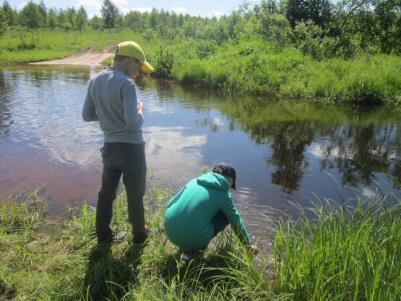 Забор проб воды и оценка качества.
География реки
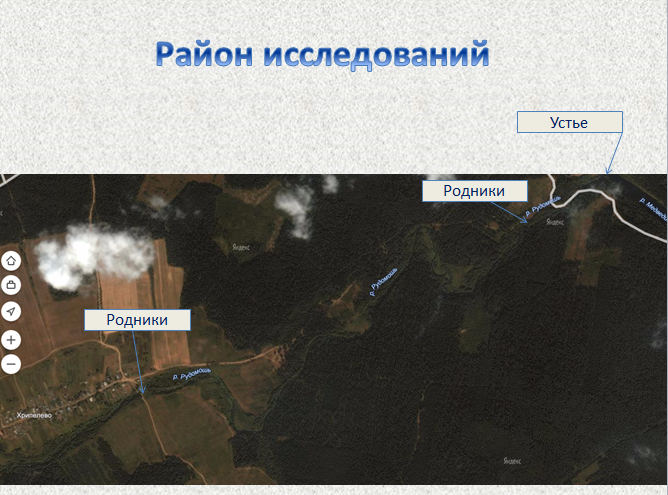 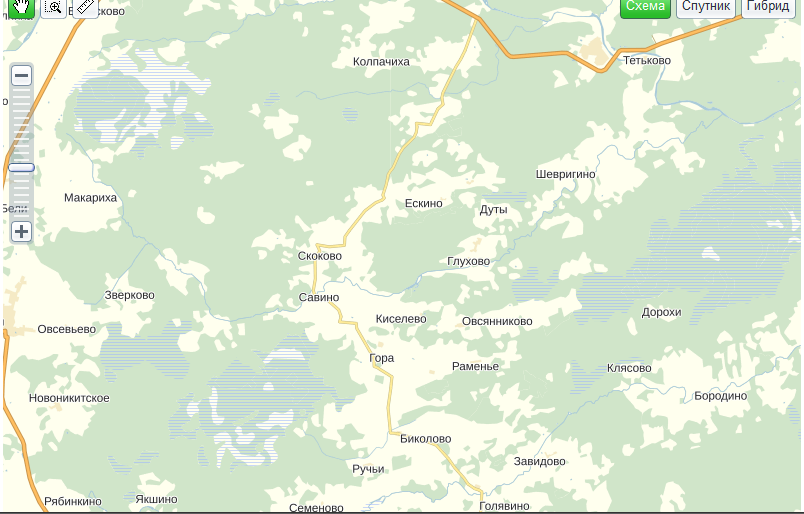 Устье
Исток
Рудомошь (Рудмышка) — река в России, правый приток реки Медведица, впадающей в Волгу и  протекает в Тверской области.
Исток реки находится в Кимрском районе Тверской области, в болотах к северо-востоку от села Горицы. Устье реки находится в Кашинском районе в 35 км по правому берегу реки Медведицы.     Длина реки составляет 42 км, площадь водосборного бассейна — 267 км².
Ведение дневника  исследований
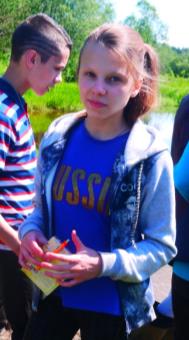 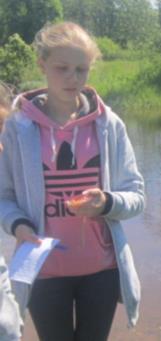 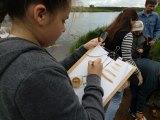 Изучение пресноводной фауны.
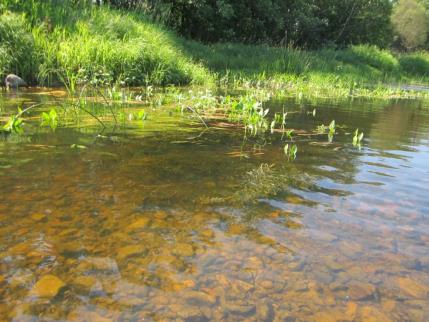 Ширина реки от 12м - 21 м, в районе бродов.
Глубина от 0,5- 2 м. максимальная глубина в районе брода 0.5 м.
Скорость течения 0,5 м/c, но зависит от ширины и дна.
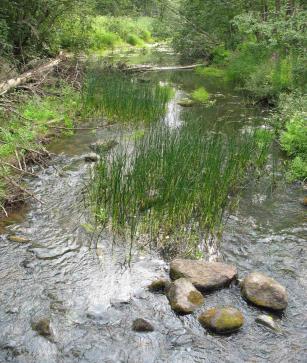 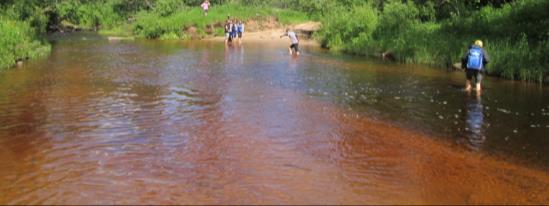 Песчаное дно
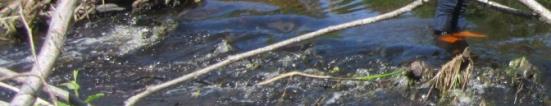 Каменистое дно
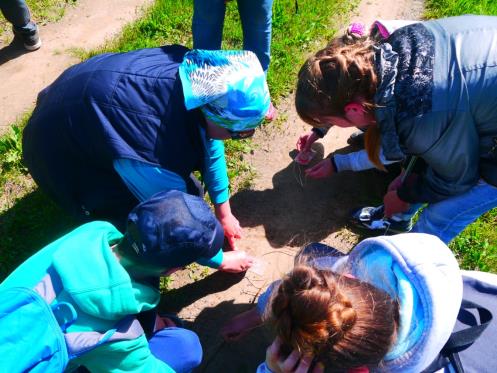 Определение направления течения реки (работа с компасом)
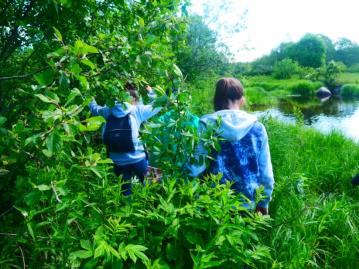 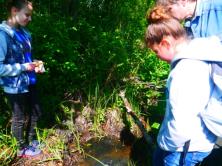 Родники - один из 
источников питания
Оценка результатов исследования экологического состояния реки Рудомошь в районе деревни Хрипелево
Река привлекает туристов красотой окружающего ландшафта
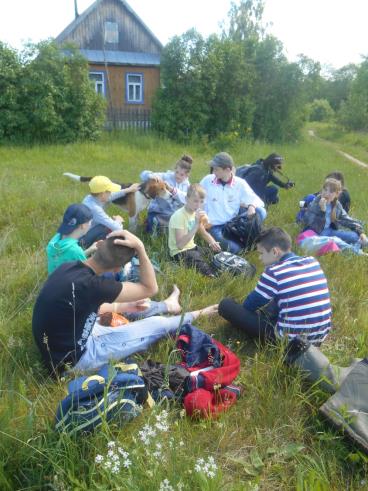 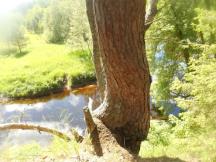 Практическая работа на местности окончена.  Следующее занятие -  оформление результатов.
Используя план практической работы № 10 (Тетрадь-практикум. «География. Планета Земля» О.Г. Котляр. стр.24-27) обучающиеся производят комплексное описание реки. 
При этом используют данные своих  полевых исследований и возможных дополнительных источников информации.
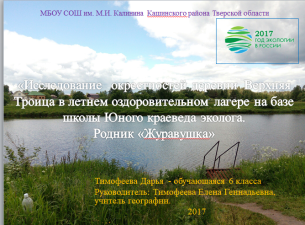 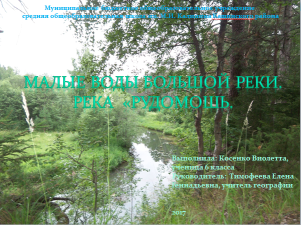 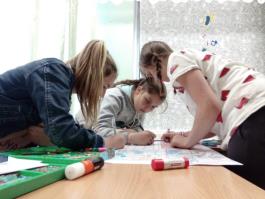 Защита и представление  результатов работы на различном уровне.
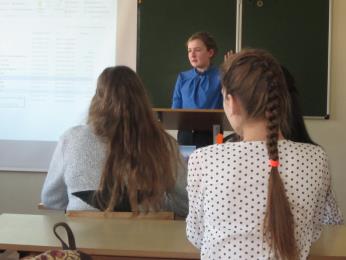 Ученические краеведческие чтения,
 муниципальный уровень, 
г. Кашин
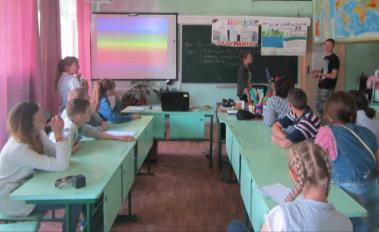 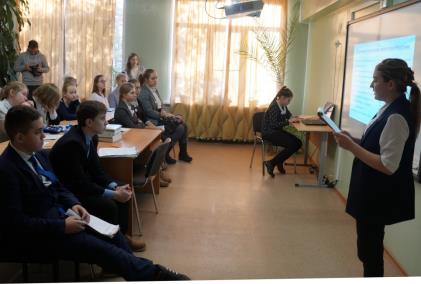 Областная  экологическая конференция. Г. Тверь.
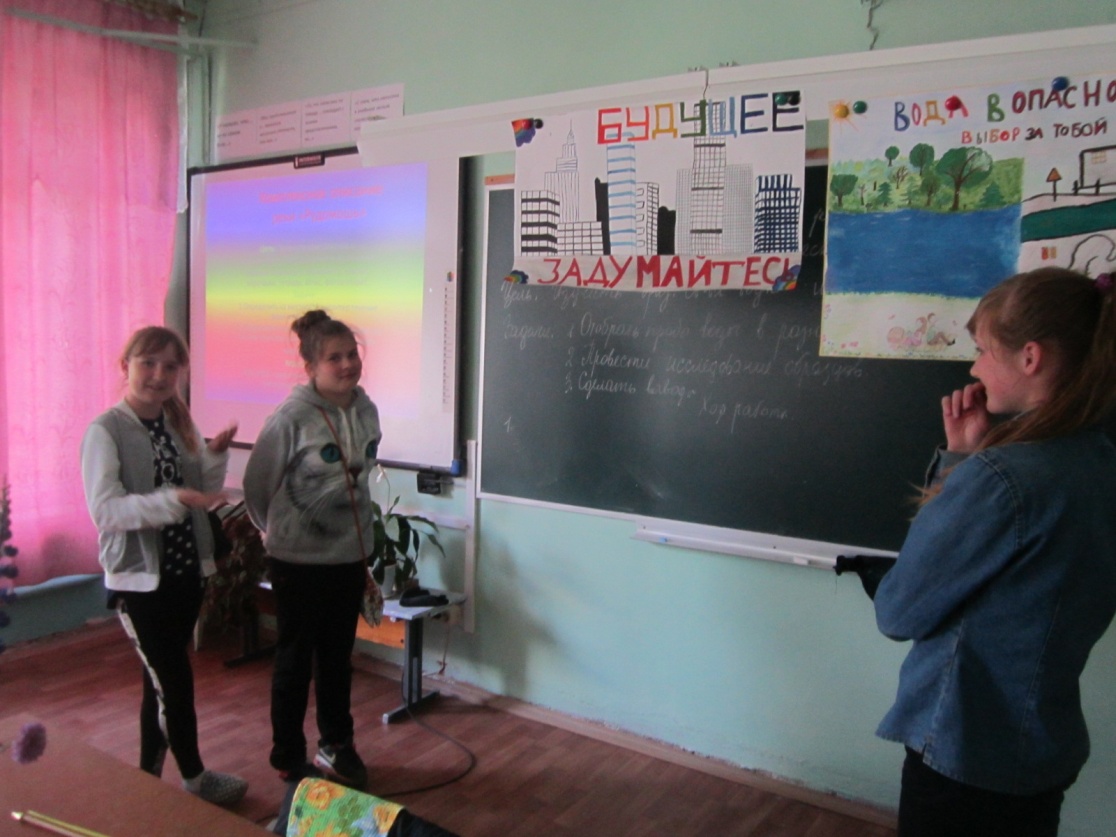 Школьный лагерь, 
итоговая  конференция,
 д. Верхняя Троица.
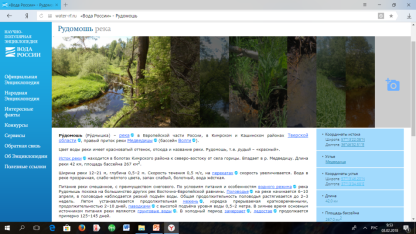 Статья  о реке Рудомошь 
опубликована на сайте Водной энциклопедии.  
http://water-rf.ru/Народная_Энциклопедия/Водные_объекты/3199/Рудомошь
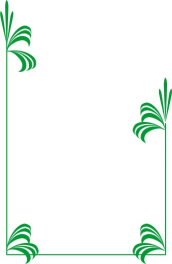 .Литература: 
А.А. Лобжанидзе Тетрадь-тренажер, О.Г. Котляр Тетрадь-практикум.  УМК «Сферы» для 5-6 классов
Журнал «Вестник АсЭко»№1, 2001; №2, 2001; №1, 2003; №4,2004.
Ашихмина Т.Я. Школьный экологический мониторинг. М.Изд-во «Агар»1999
Карта https://maps.yandex.ru/?
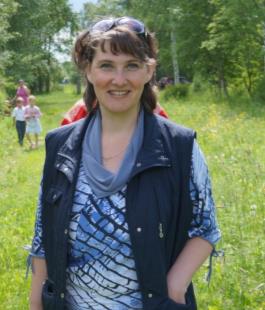 МБОУ СОШ им.М.И. Калинина